Hematolojide Kullanım Alanları
Hastalıkların  Ayırıcı Tanısında 
	Tedavinin planlanmasında (tanıya  göre)
	Klonalitenin (tek hücreden köken alması), gösterilmesinde
	Çoklu ilaç direncinin gösterilmesinde
	Artmış Tromboz riskinin tespit edilebilmesi için 
	Doku Tiplendirmesi çalışmalarında (kök hücre nakli, hastalık ile 	ilişki)
	Kimlik tespiti (kök hücre nakli sonrasında hücre kaynağının 	tespit edilmesi )


!!!!!!!!
Akut Lösemilerde Moleküler Yöntemler, Sitogenetiğin  Uygulama Alanları
Tanı
Prognozun belirlenmesi
Tedavinin planlanması ve yanıtın takibi
Residüel hastalığın tespiti (MRD)
 Hastalık nüksünün belirlenmesi

HLA hastalık ilşkisini gösteren veriler de mevcut
Örnek 1 moleküler HLA B çalışması
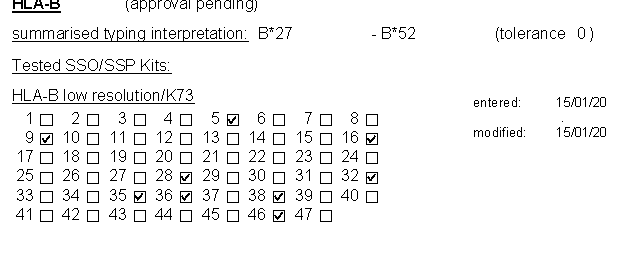 Örnek 1 moleküler HLA B çalışması
[Speaker Notes: Author: Sabine Lohmann]